Position Graph - Slope
Position Graph shape
The shape of a position graph gives us information about the motion of an object
Constant slope 
Flat line 
Upward slope 
Downward slope 
Steep slope 
Shallow slope
Constant velocity (Uniform motion)
No motion (Stationary)
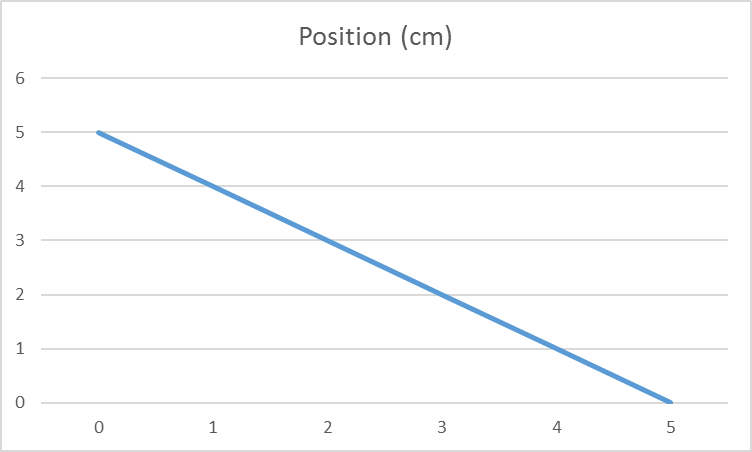 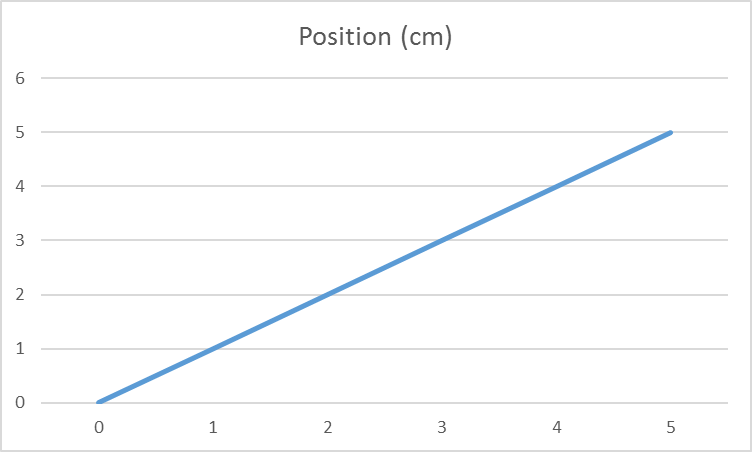 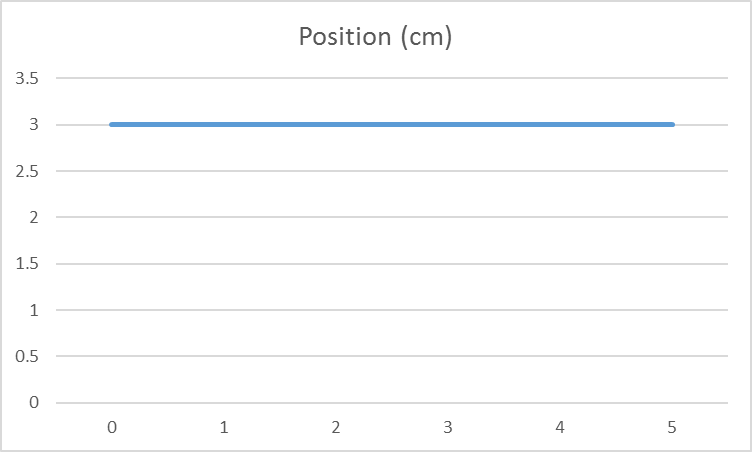 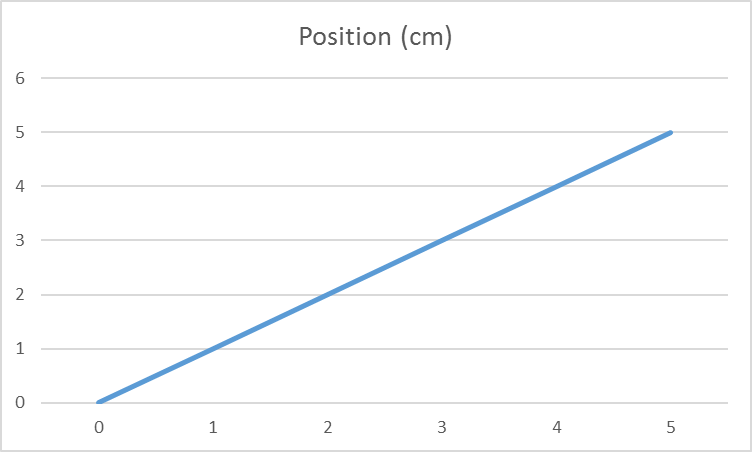 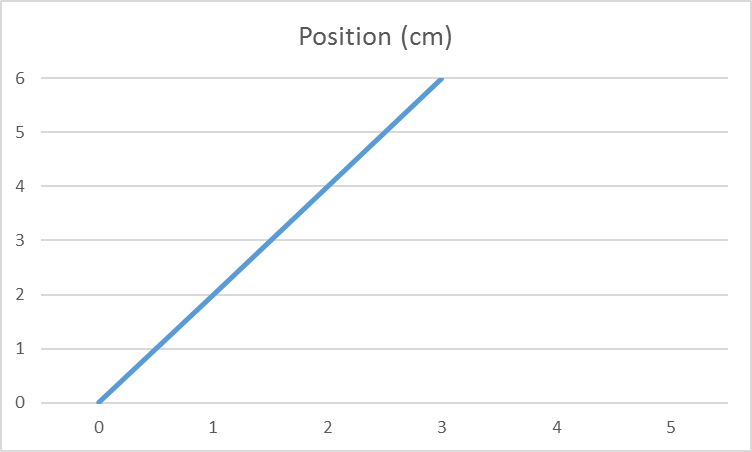 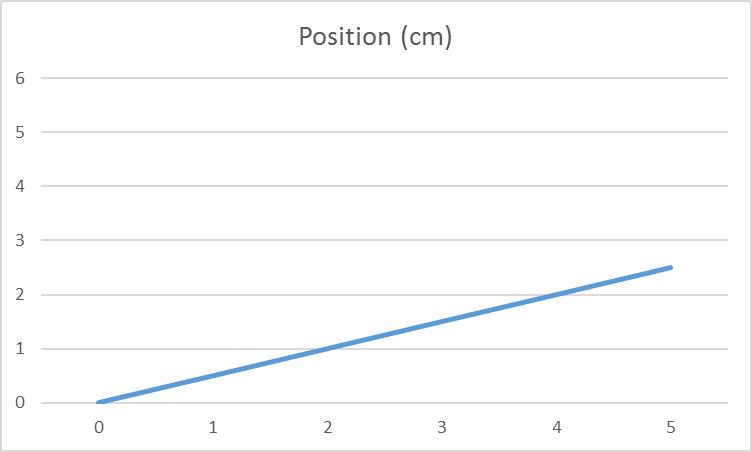 d
Moving forwards (+ motion)
Moving backwards (- motion)
Moving fast
Moving slow
t
What can you all say about the following graph
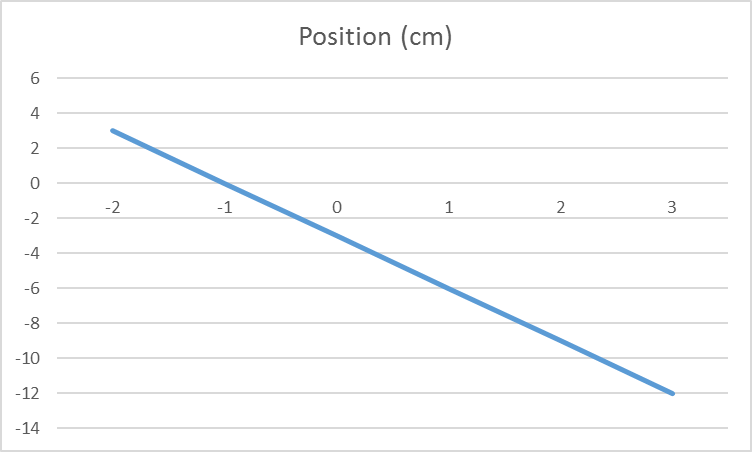 Constant motion
Uniform
Moving backwards (-)
Fast
Begins front of origin
Ends behind origin
How to give slope a value (Number)
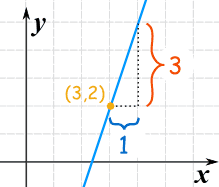 Connect to position Graph
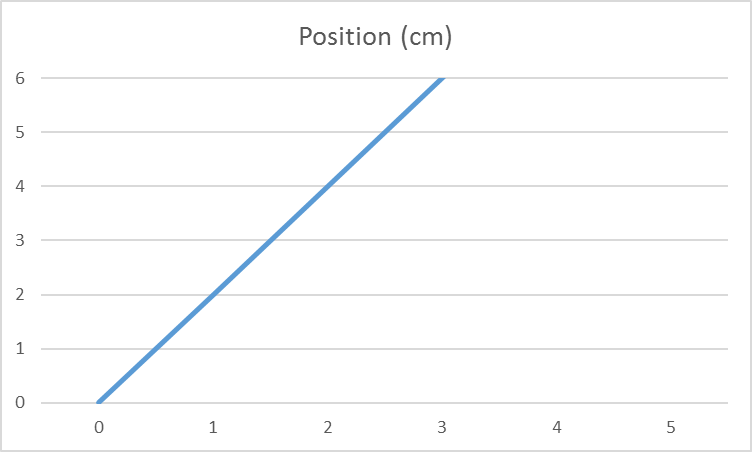 Position vs. Time
Position [m]
3
1.5
Time [s]
Slope of position graph is velocity
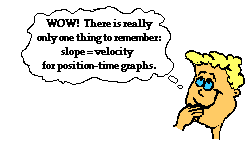 Connect to position Graph
For a constant slope, any two points can be used to calculate the slope
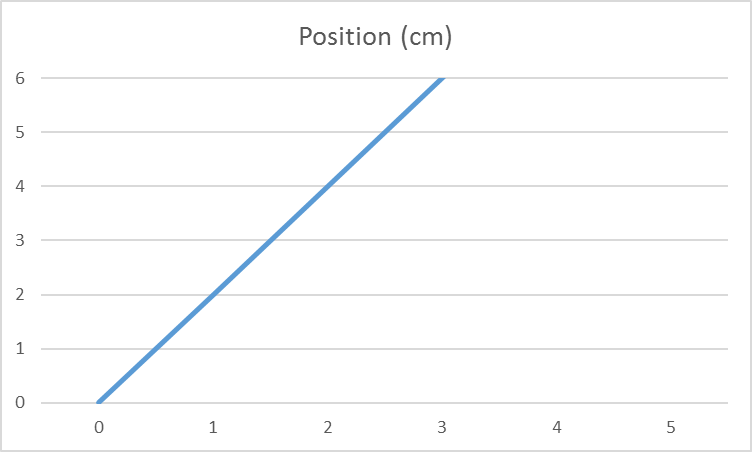 Position vs. Time
Position [m]
3
1.5
Time [s]
Connect to position Graph
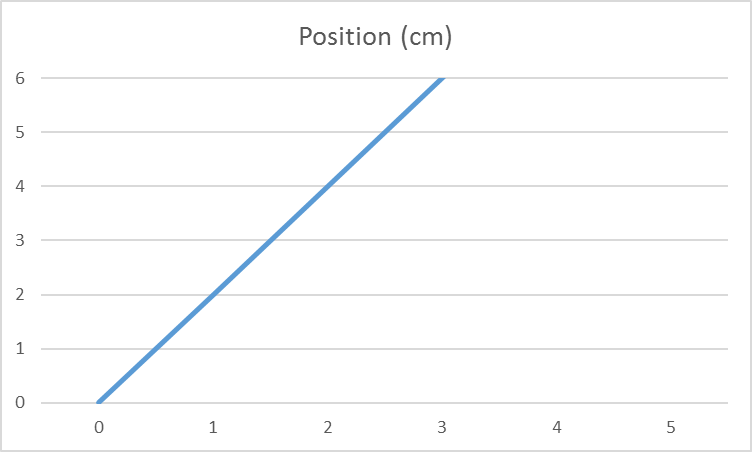 Position vs. Time
Position [m]
6
3
Time [s]
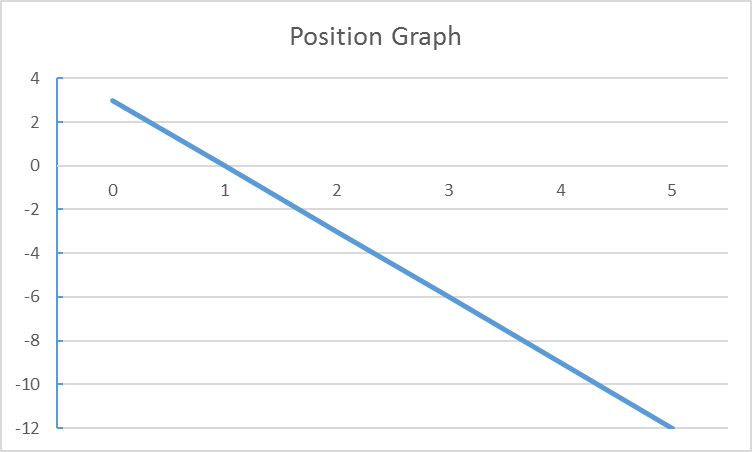 Position vs. Time
Position [m]
-9
Time [s]
3